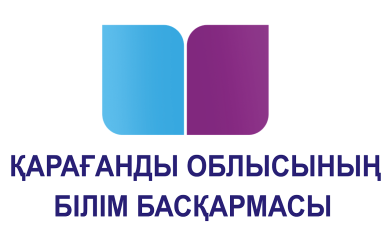 Орта  білім беру ұйымдарында тамақтандыруды ұйымдастыруОрганизация  питания в организациях среднего образования
НОРМАТИВТІК-ҚҰҚЫҚТЫҚ АКТІЛЕР
Қазақстан Республикасы Үкіметінің 2012 жылғы 12 наурыздағы № 320 Қаулысы Әлеуметтік көмек көрсетілетін азаматтарға әлеуметтік көмектің мөлшерін, көздерін, түрлерін және оны беру қағидаларын бекіту туралы».
Қазақстан Республикасы Денсаулық сақтау министрінің 2017 жылғы 16 тамыздағы № 611 бұйрығы «Білім беру объектілеріне қойылатын санитариялық-эпидемиологиялық талаптар" санитариялық қағидаларын бекіту туралы». 
Қазақстан Республикасы Білім және ғылым министрінің 2018 жылғы 31 қазандағы № 598 бұйрығы «Орта білім беру ұйымдарында білім алушыларды тамақтандыруды ұйымдастыру, сондай-ақ мектепке дейінгі ұйымдарда, жетім балалар мен ата-анасының қамқорлығынсыз қалған балаларға арналған білім беру ұйымдарында тәрбиеленетін және білім алатын балаларды тамақтандыруды қамтамасыз етумен байланысты тауарларды сатып алу қағидаларын бекіту туралы».
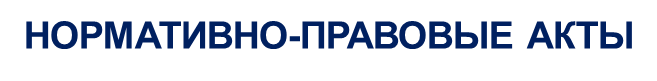 Постановление Правительства Республики Казахстан от 12 марта 2012 года № 320 (с изменениями от 20.11.2019 г. № 859) «Об утверждении размеров, источников, видов и Правил предоставления социальной помощи гражданам, которым оказывается социальная помощь»;
Приказ Министра здравоохранения Республики Казахстан от 16 августа 2017 года № 611 «Об утверждении Санитарных правил "Санитарно-эпидемиологические требования к объектам образования».
Приказ Министра образования и науки Республики Казахстан от 31 октября 2018 года № 598 «Об утверждении Правил организации питания обучающихся в организациях среднего образования, а также приобретения товаров, связанных с обеспечением питания детей, воспитывающихся и обучающихся в дошкольных организациях, организациях образования для детей-сирот и детей, оставшихся без попечения родителей».
ОРТА  БІЛІМ БЕРУ ҰЙЫМДАРЫНДА ТАМАҚТАНДЫРУДЫ ҰЙЫМДАСТЫРУ
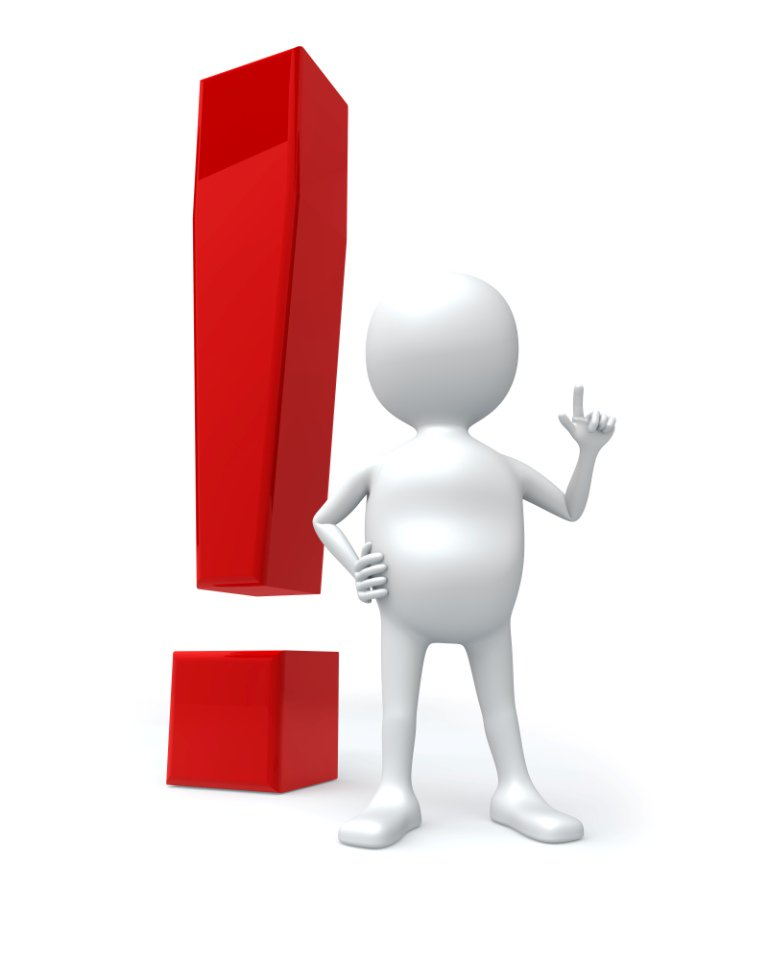 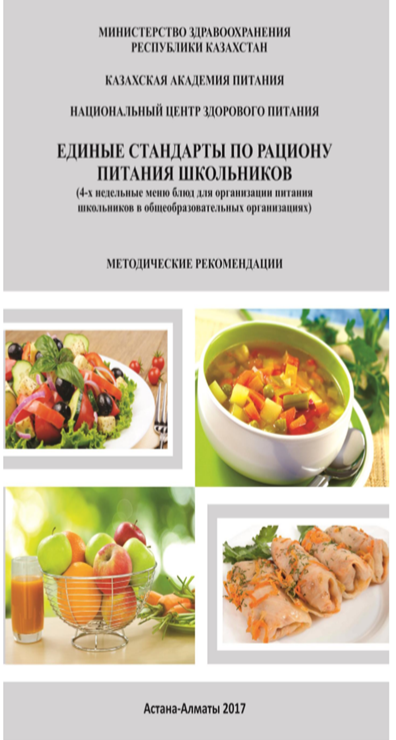 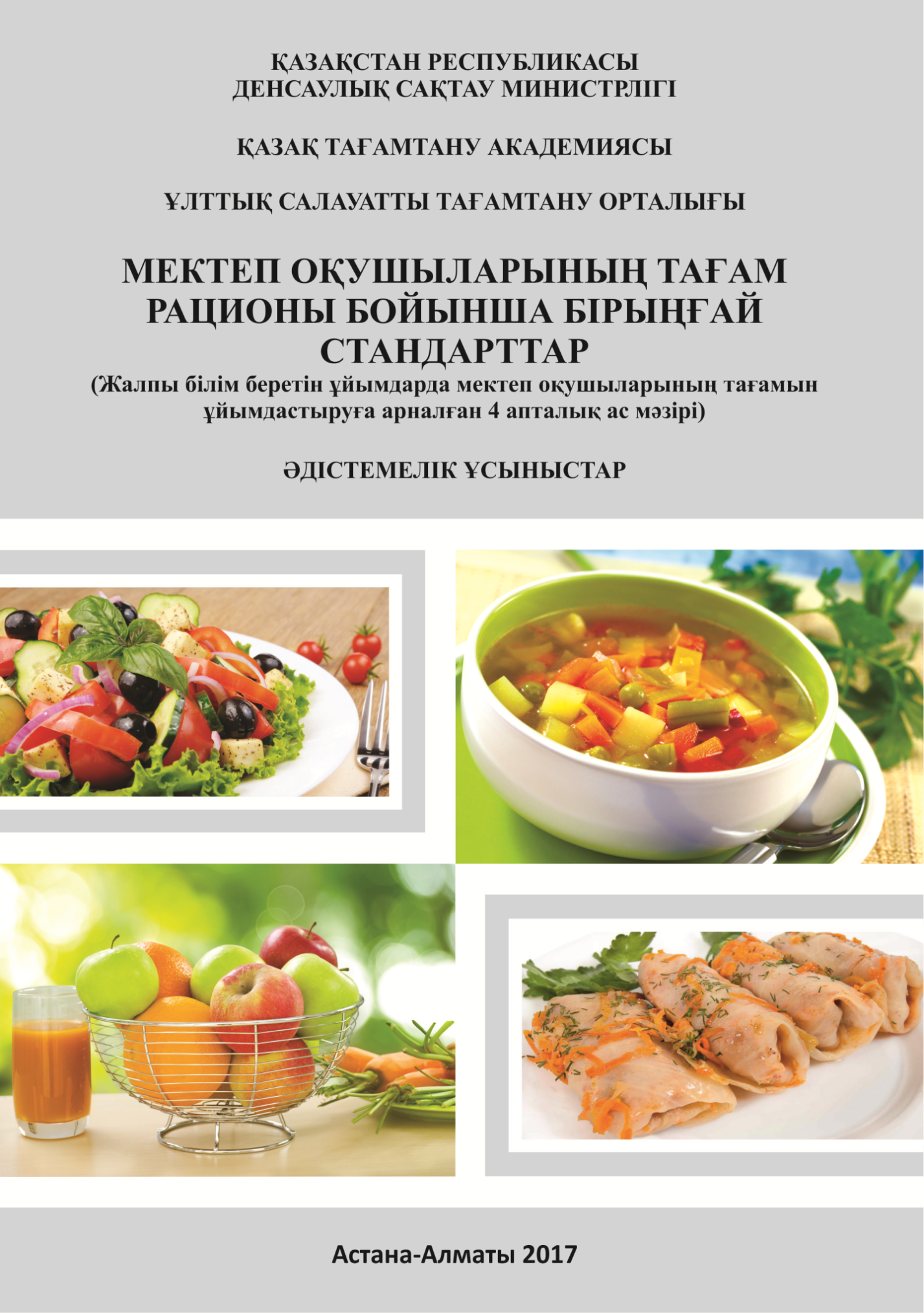 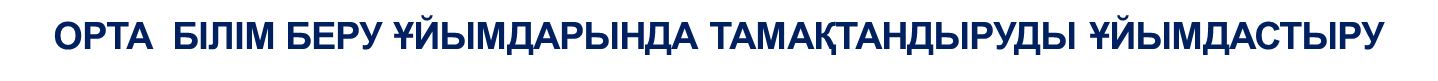 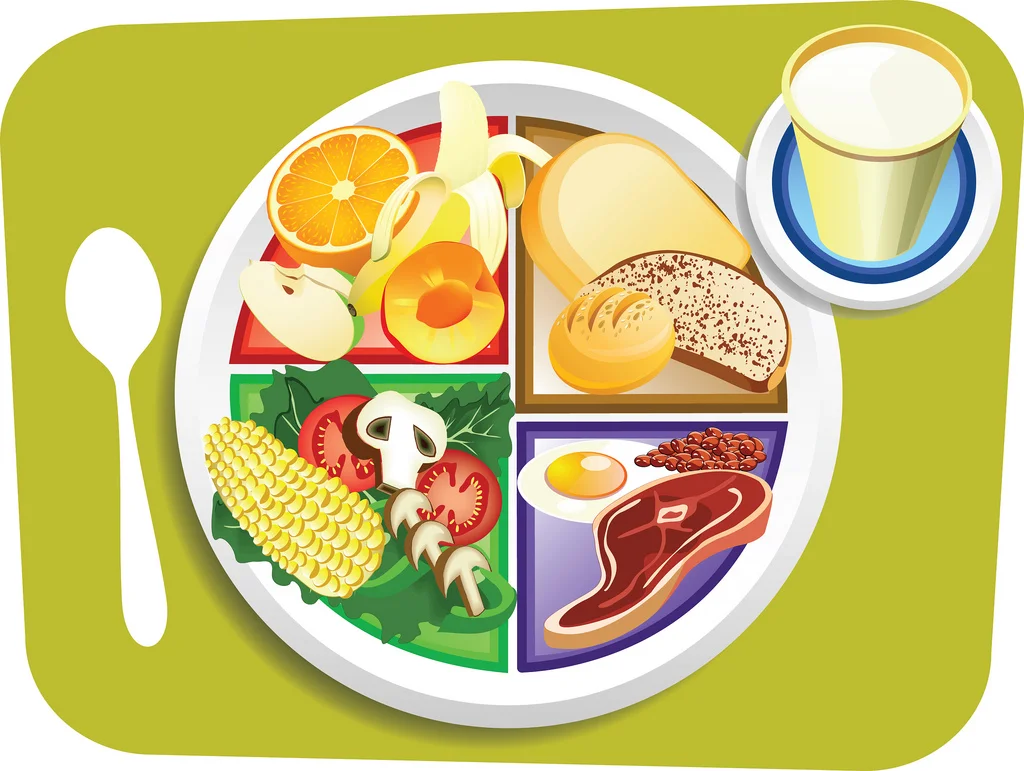 Ыстық тамақтандыру – 404 (79,7%) мектепте ұйымдастырылған, оның ішінде  204- ауыл мектептерінде, 200 – қала мектептерінде.
Горячее питание организовано в 404 школах области (79,7%),  в т.ч. 204- сельских школах, 200 – городских.
Буфеттік тамақтандыру -  57 (11,2) мектепте ұйымдастырылған, оның ішінде  56- ауыл мектептерінде, 1 - қала мектебінде.
Буфетное питание организовано в 57 школах области (11,2%),  в т.ч. 56- сельских школах, 1 – городской.
Тамақтандыру мүлдем  ұйымдастырылған-  46 (9) мектепте, оның ішінде  46- ауыл мектептерінде.
Питание не организовано в 46 школах области (9 %),  в т.ч. 46- сельских школах.